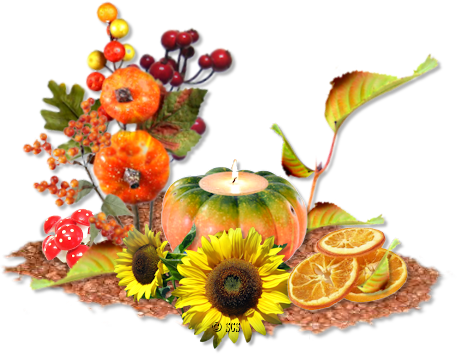 Загадки об овощах и фруктах
МБДОУ д/с №37 Воспитатель Криковец С.А..
Сомнений нет, загадки про овощи и фрукты очень занимательны, оказывают позитивное влияние на развитие ребенка. Конечно, воспитание детей в обязательном порядке должно быть всесторонним, это должны понимать и родители, и воспитатели, ведь, разгадывая фруктовые и овощные загадки, ребенок познает мир, учится думать и мыслить.
Загадки про овощи и фрукты – своеобразный тест для ума, благодаря которому у ребенка развивается логическое, аналитическое мышление, сообразительность. 
	Если Вы желаете, чтобы Ваш ребенок вырос любознательным и активным человеком, не пренебрегайте загадками, это превосходное средство для развития!
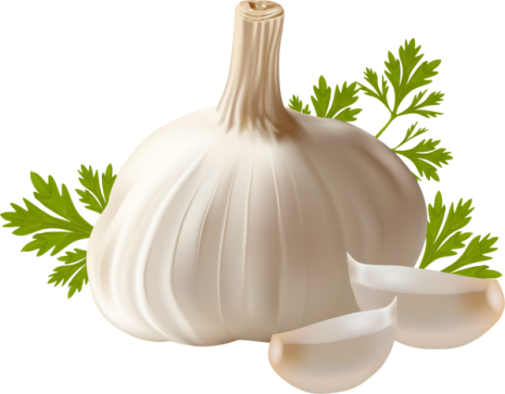 Маленький и горький, луку - брат.
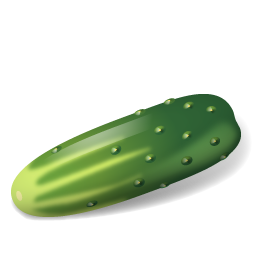 Я длинный и зеленый, вкусен я соленый,Вкусен и сырой. Кто же я такой?
Закопали в землю в мае
И сто дней не вынимали,
А копать под осень стали –
Не одну нашли, а десять.
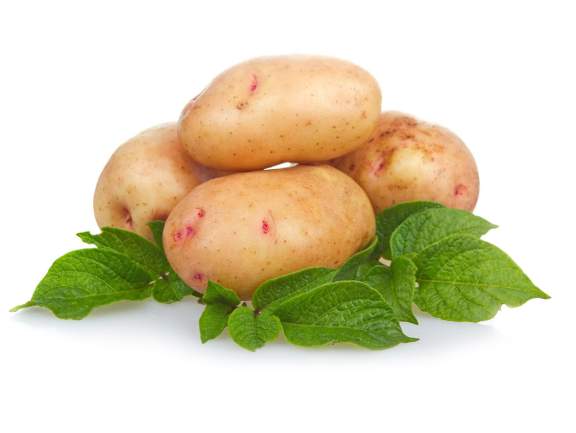 Чесноку любимый брат,И никто не виноват,Что его кто тронет,Вмиг слезу обронит.
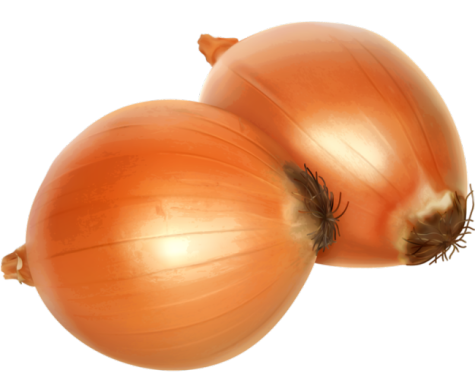 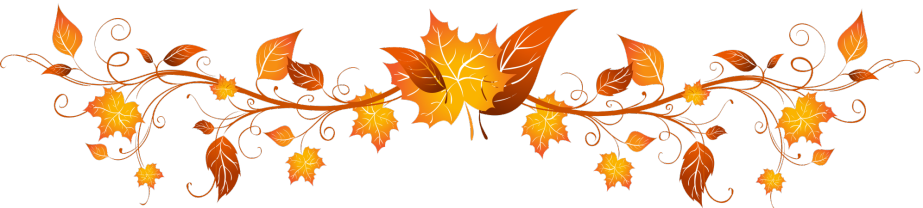 Дом зеленый тесноват:Узкий длинный, гладкий.В доме рядышком сидятКруглые ребятки.Осенью пришла беда -Треснул домик гладкий,Поскакали кто кудаКруглые ребятки.
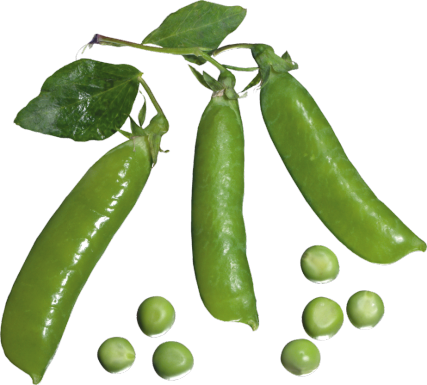 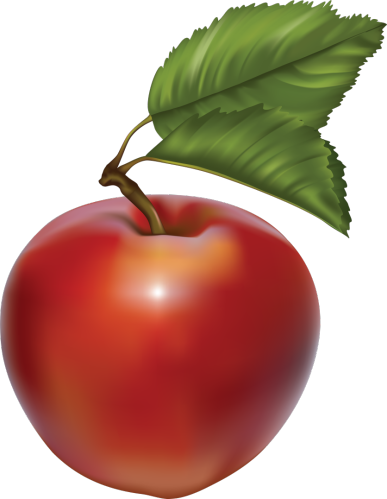 Само с кулачок, красный бочок,Потрогаешь - гладко, откусишь - сладко.
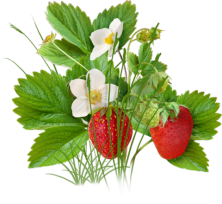 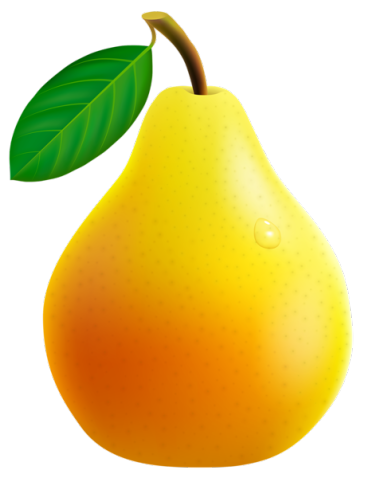 Этот фрукт на вкус хорош И на лампочку похож.
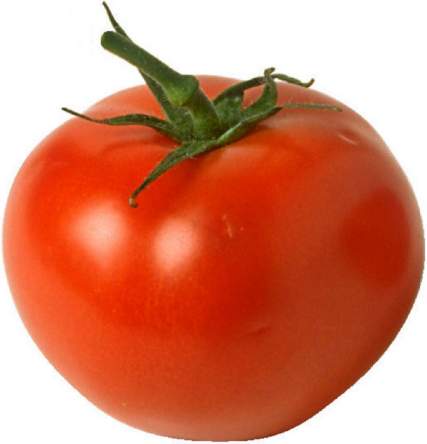 Как на нашей грядкеВыросли загадкиСочные да крупные,Вот такие круглые.Летом зеленеют,К осени краснеют.
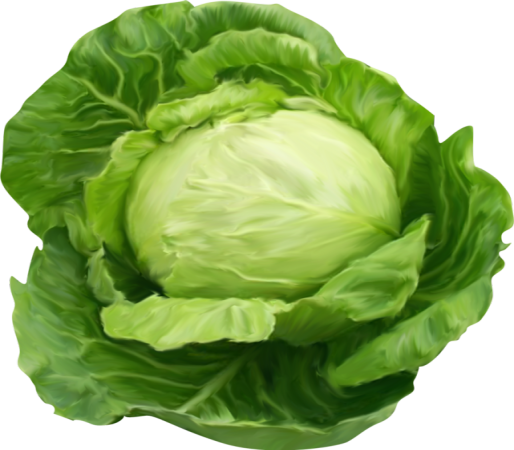 Уродилась я на славу,Голова бела, кудрява.Кто любит щи -Меня в них ищи.
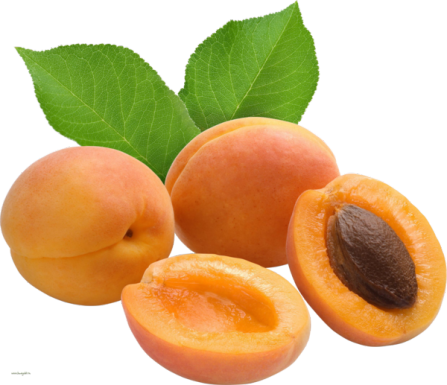 Что за фрукт поспел в садочке?Кость внутри, в веснушках щечки.Прилетел к нему рой ос —Сладок мягкий...
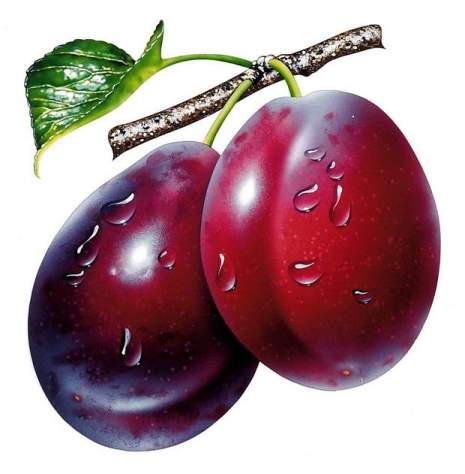 Синий мундир, белая подкладка,В середине - сладко.
Щеки розовые, нос белый,В темноте сижу день целый.А рубашка зелена,Вся на солнышке она.
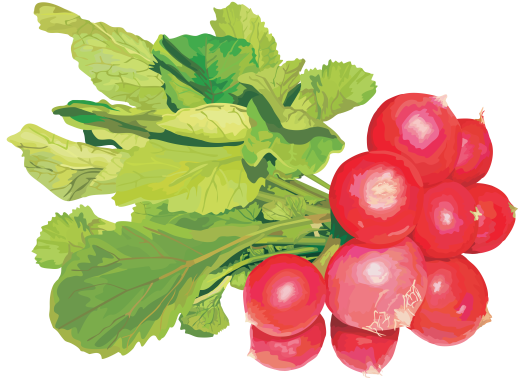 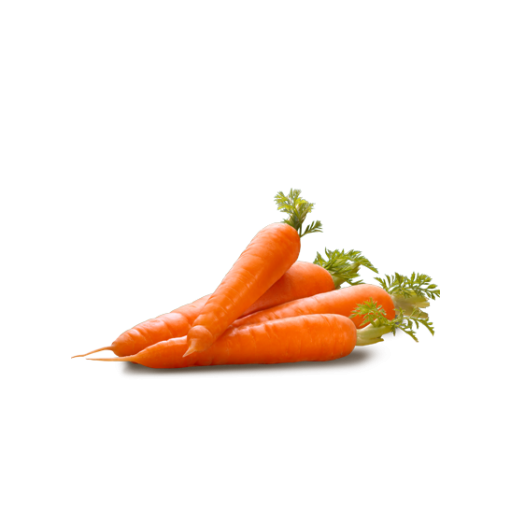 За кудрявый хохолокЛису из норки поволок.На ощупь - очень гладкая,На вкус - как сахар сладкая.
Интернет ресурсы
1.Слива
2.Горох
3.Чеснок
4.Абрикос
5.Груша
6.Капуста
7.Помидор
8.Яблоко
9.Лук
10. Огурец
11.Картофель
12.Редиска
13морковь